Nové nástroje při poskytování statistických informací
Petra Kuncová
Ředitelka odboru informačních služeb
XXVII. celostátní finanční konference SMO
28. 11. 2024, Kongresové centrum Praha
www.csu.gov.cz
Český statistický úřad
Český statistický úřad (ČSÚ) je ústřední orgán státní správy České republiky. Byl zřízen dne 8. ledna 1969 zákonem č. 2/1969 Sb., o zřízení ministerstev a jiných ústředních orgánů státní správy. 
ČSÚ hospodaří jako organizační složka státu, ústředí úřadu sídlí v Praze, v jednotlivých krajích působí regionální pracoviště. 
Jako hlavní orgán státní statistické služby také koordinuje sběr a zpracování statistických údajů, které provádějí jednotlivá ministerstva.
Zákon č. 89/1995 Sb., o státní statistické službě, ve znění pozdějších předpisů
Nařízení Evropského parlamentu a Rady (ES) č. 223/2009 ze dne 11. března 2009 o evropské statistice.

ČSÚ je profesionální, vysoce odbornou a pro uživatele přívětivou institucí zachovávající rovný přístup ke všem uživatelům s tradicí více než 100 let.
2
Agendy ČSÚ v kostce
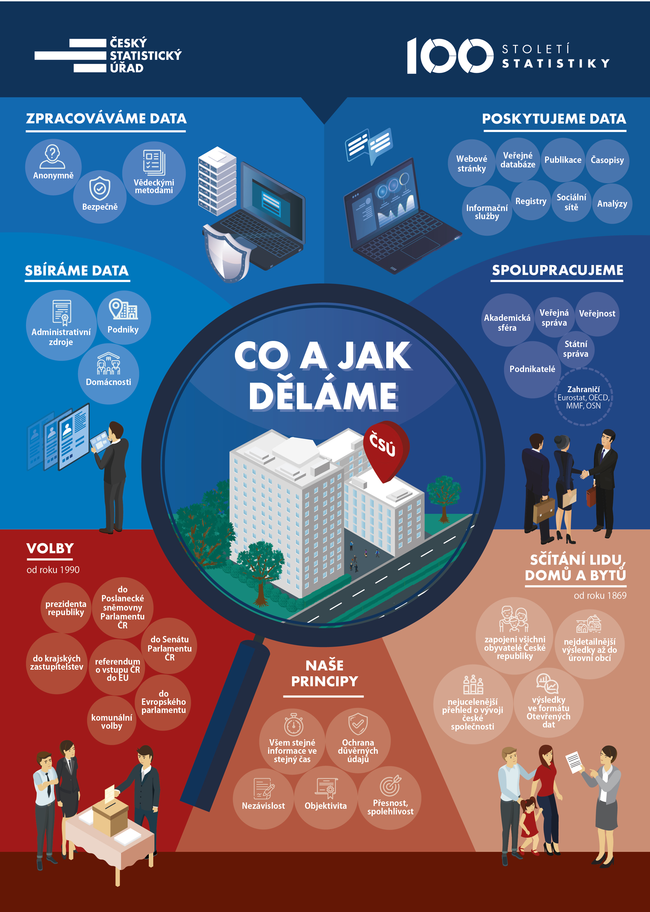 3
Diseminace – zveřejňování a poskytování statistických informací
Zveřejňování
Webové stránky, webové aplikace, mobilní aplikace
Ve formě „produktů“ – předem avizovaný (a dodržovaný) datum a čas zveřejnění
Katalog produktů

Poskytování
Informační služby 
Ročně více než 10 tisíc dotazů
95 % se vyřídí do druhého dne
V ústředí a na krajských správách
4
Nový web ČSÚ – https://csu.gov.cz/
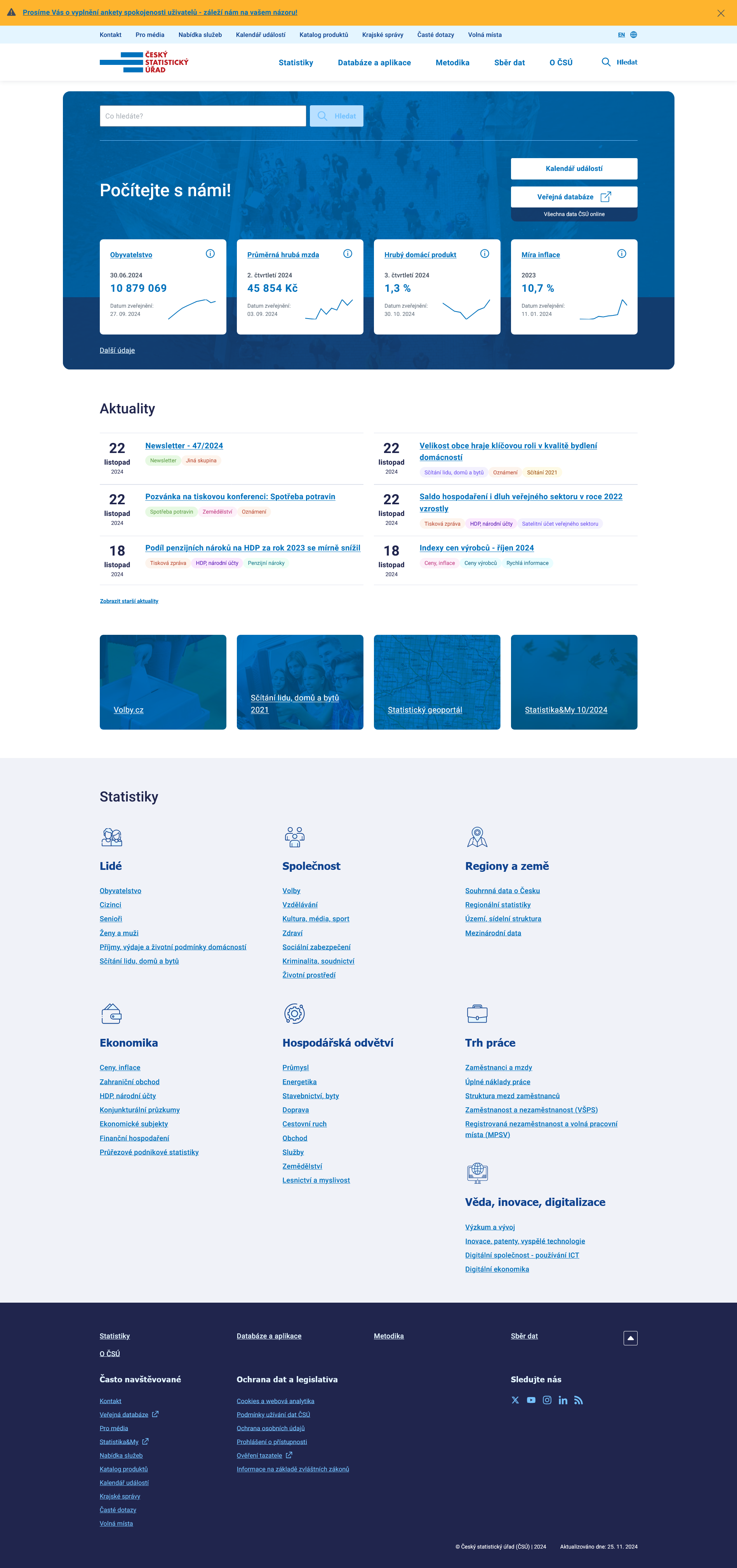 5
Novinky na webu
Zcela nová grafika, 
Nová informační struktura – základní princip: 
			od jednoduchého ke složitějšímu
vstřícný pro laické uživatele
odborníci najdou data ve Veřejné databázi (později v DataStatu)
Respektování designsystem.gov.cz
Nová doména csu.gov.cz
6
Od jednoduchého ke složitějšímu v praxi
Skupina
Podskupina
Téma
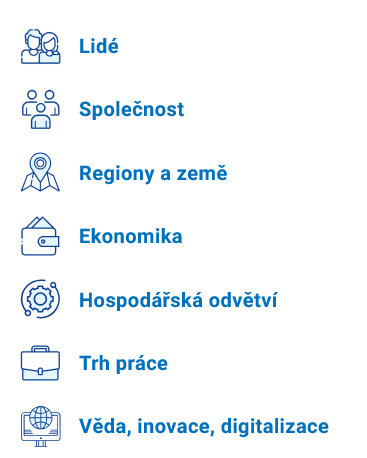 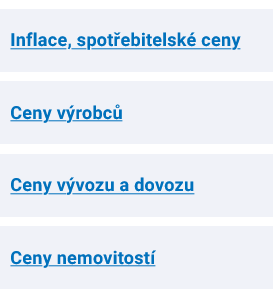 7
Tematické stránky sekce STATISTIKY
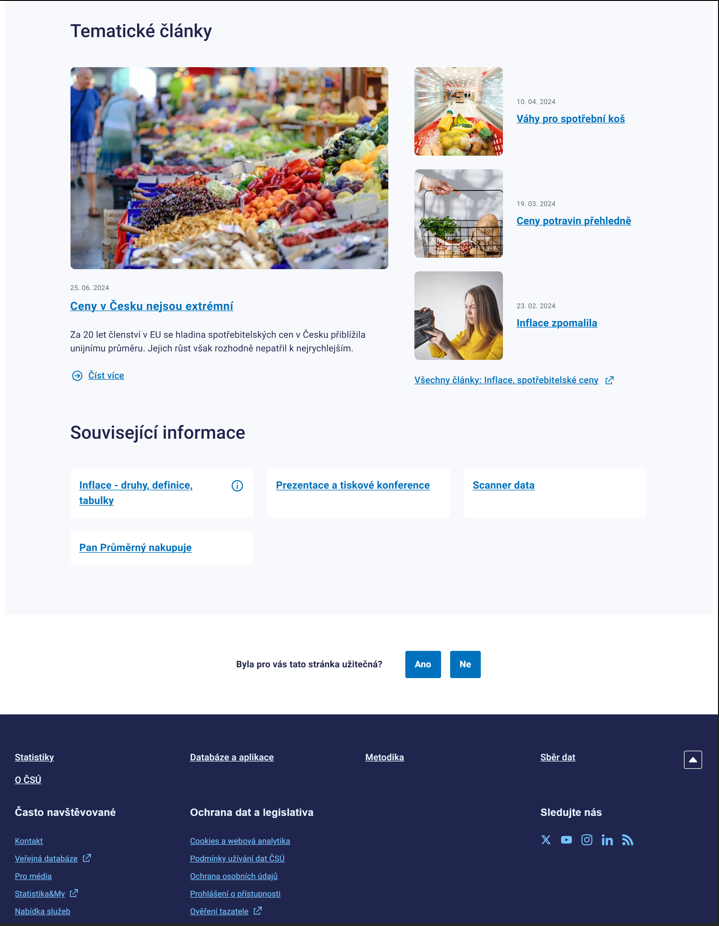 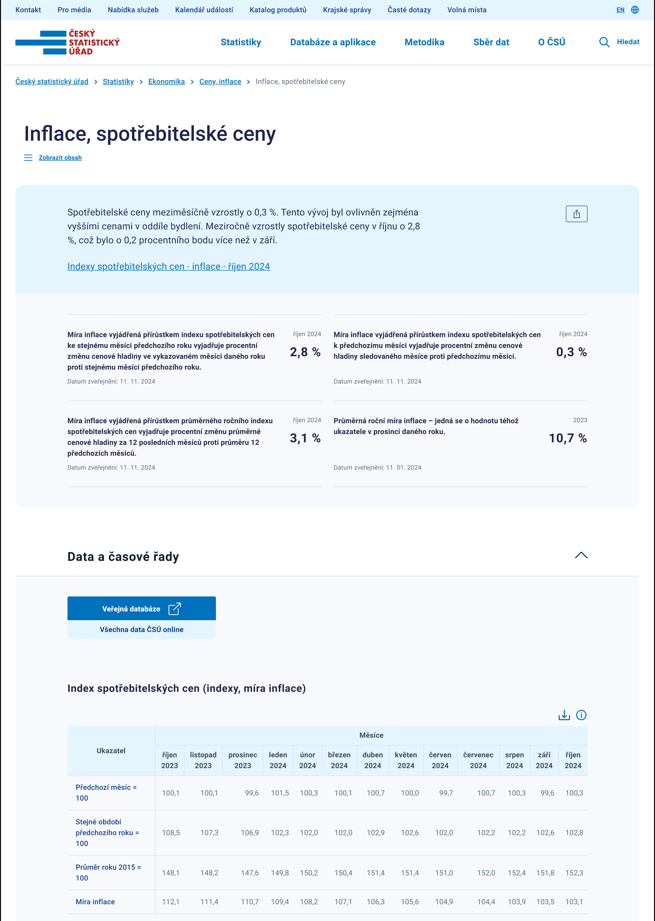 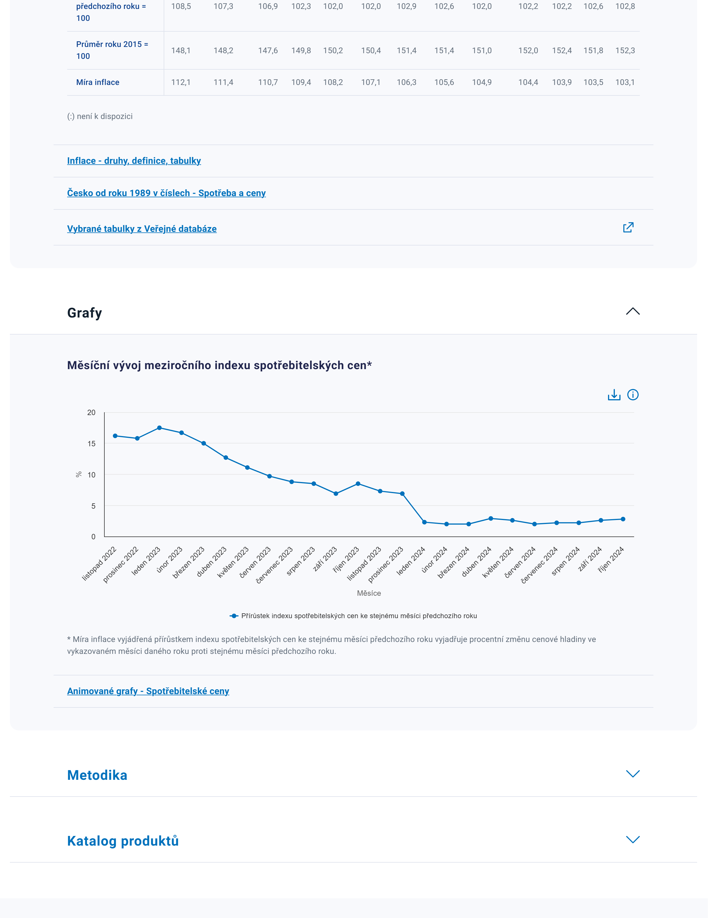 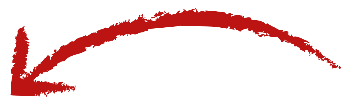 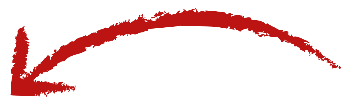 8
Sčítání lidu, domů a bytů – scitani.gov.cz
9
Volby – volby.cz
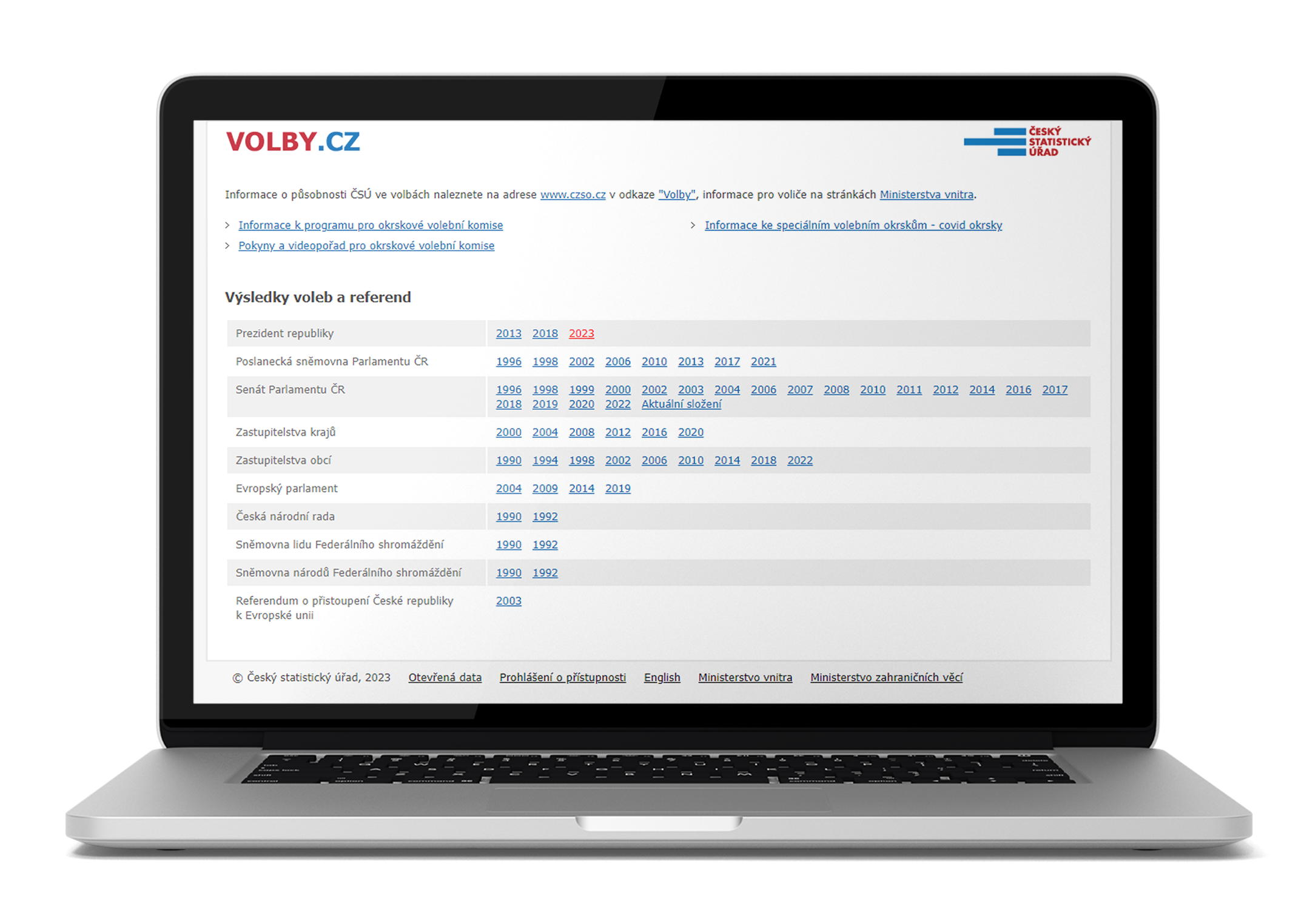 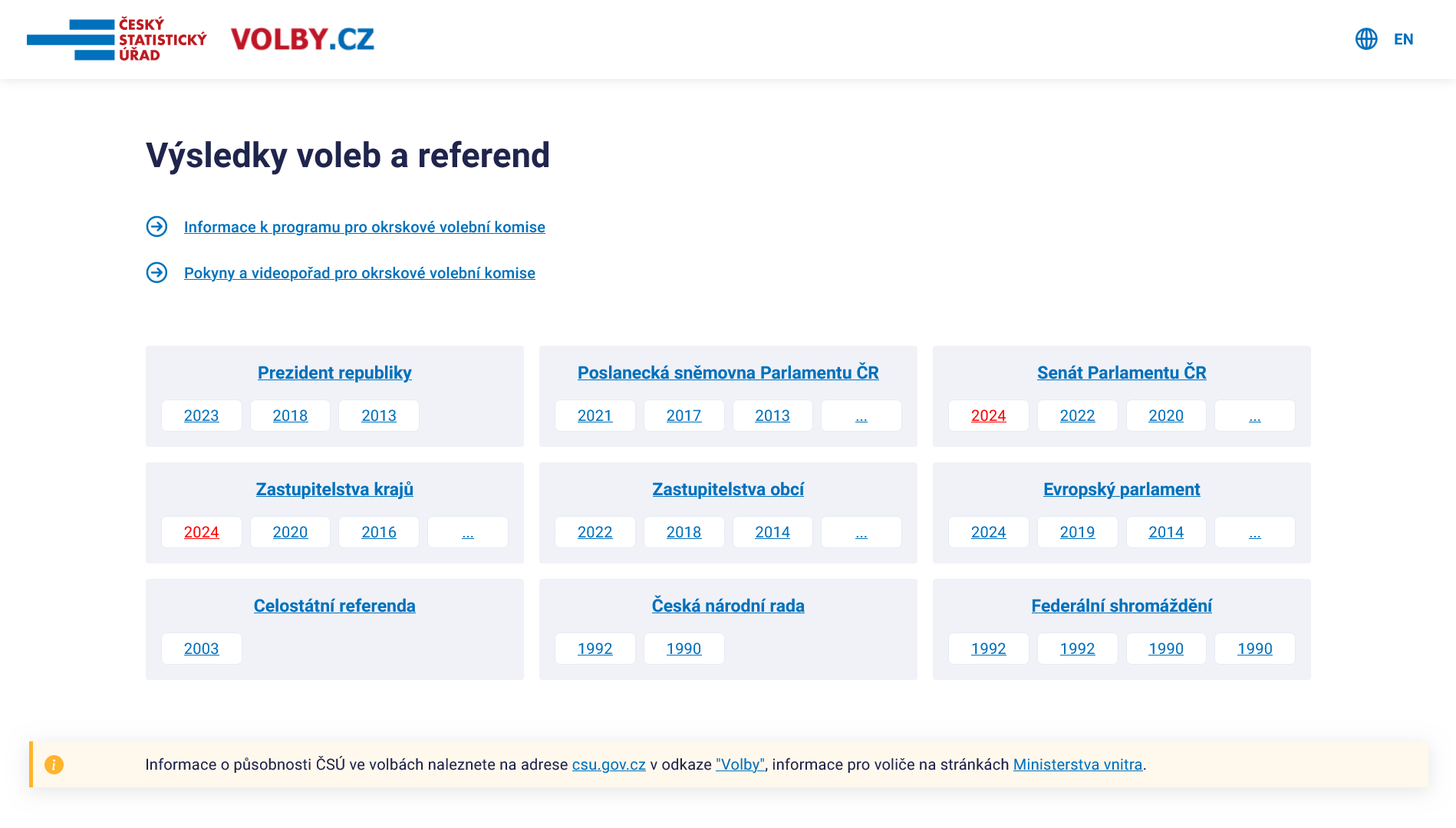 10
Veřejná databáze – vdb.czso.cz
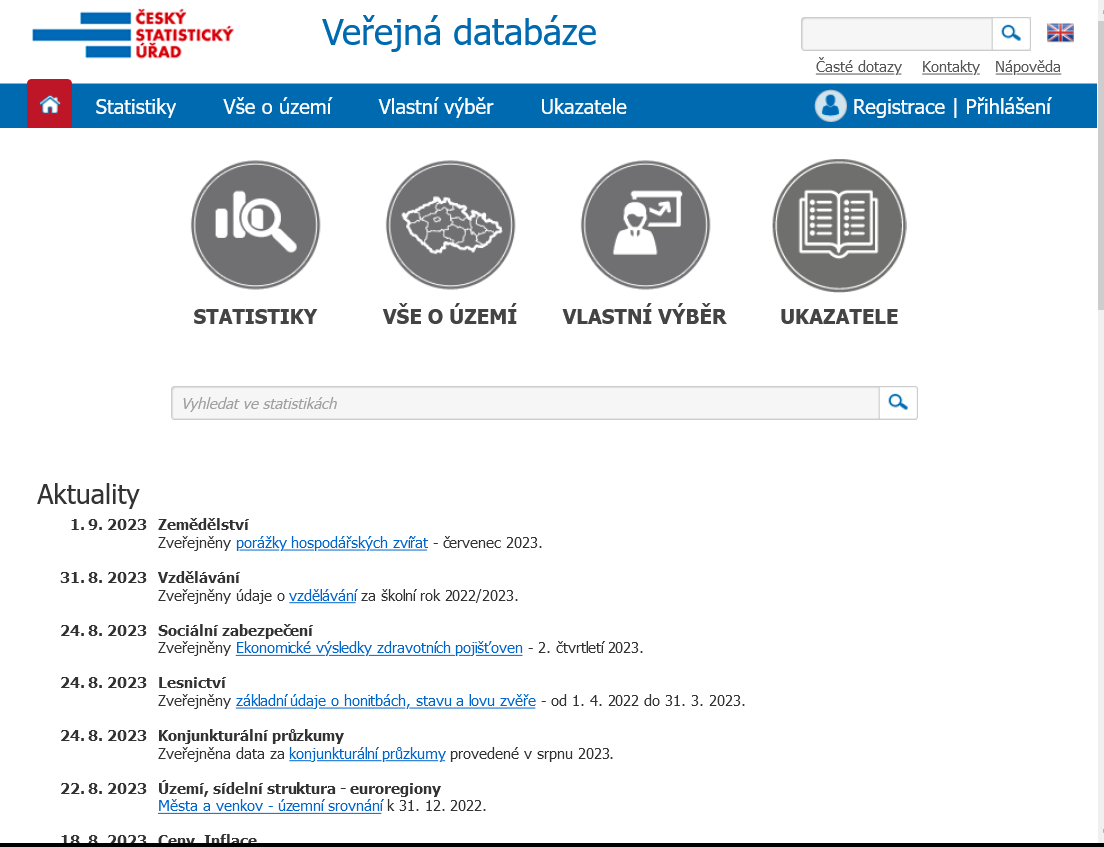 11
Data o obcích ve Veřejné databázi
12
DataStat – zkušební provoz – data.csu.gov.cz
13
Statistický geoportál – geodata.csu.gov.cz- nová témata
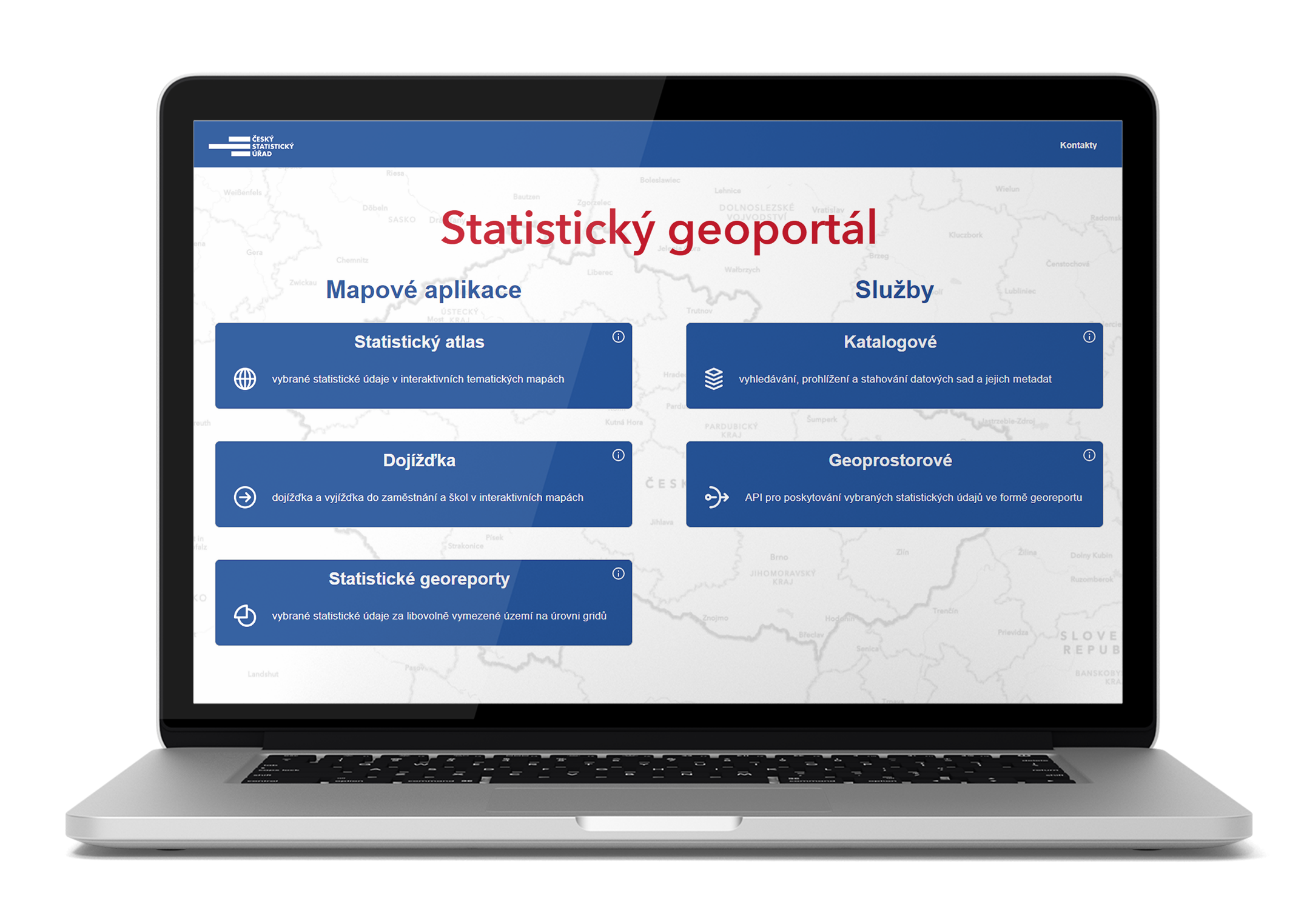 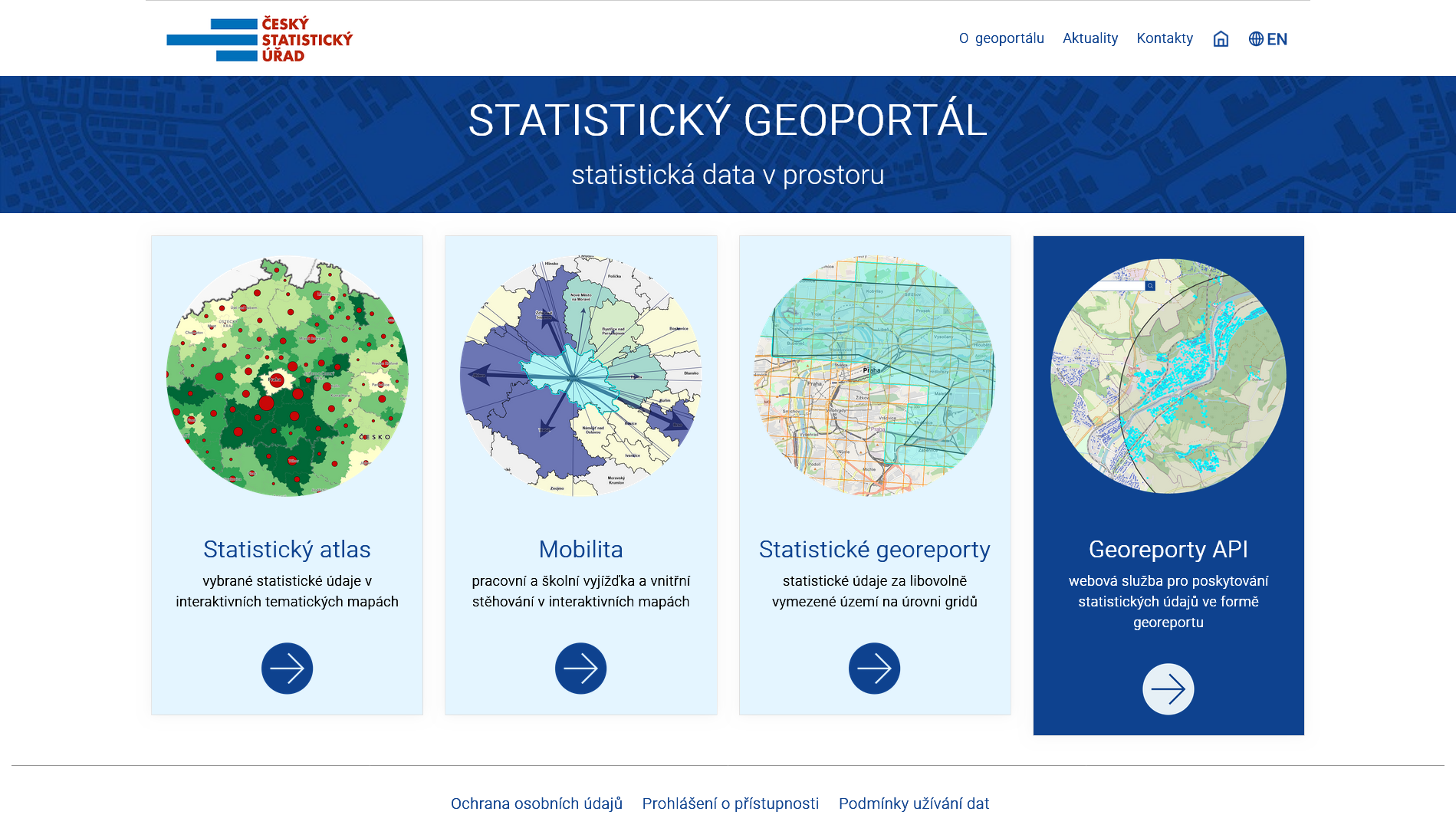 14
Statistický atlas
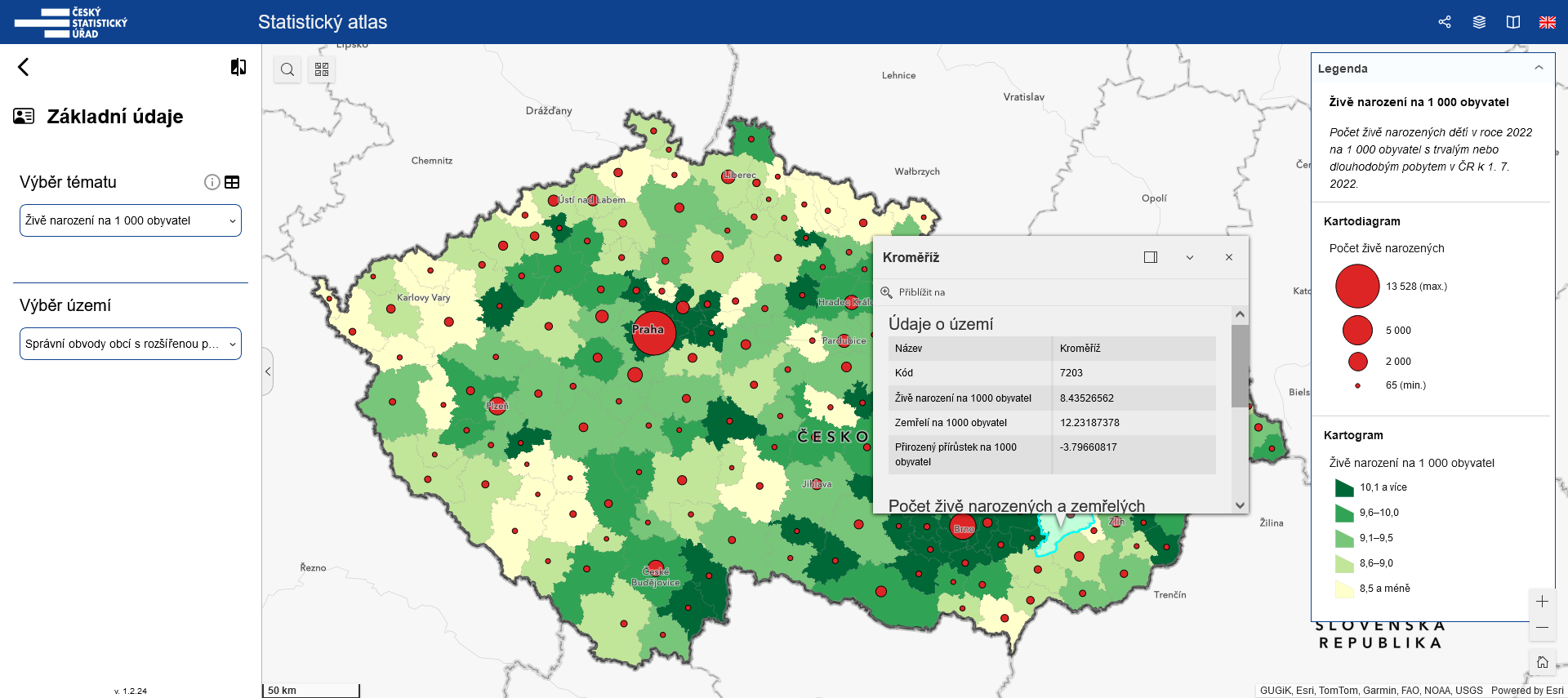 15
Statistický atlas - obce
16
Mobilita – dojížďka, stěhování
17
Statistické georeporty
18
Mobilní aplikace ČSÚ
Aplikace vznikala plně v režii ČSÚ 
Data jsou plně generována z VDB
Česká i anglická verze
Rubriky - Právě vyšlo, Číslo dne,Graf týdne
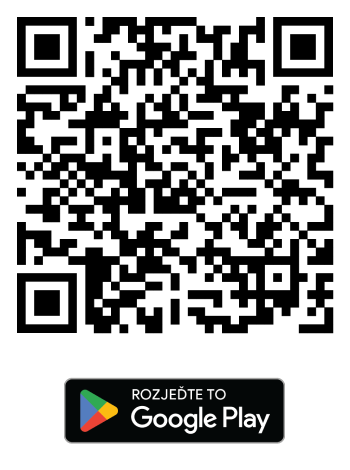 Google Play:

https://play.google.com/store/apps/details?id=cz.csu.csu
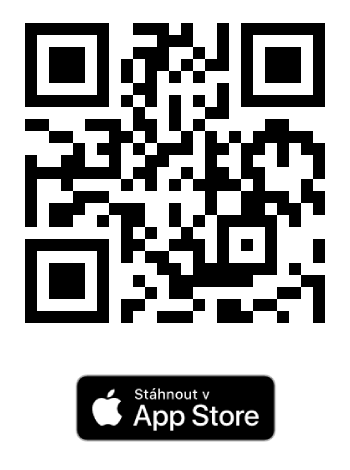 App Store:
https://apps.apple.com/cz/app/čsú/id1604362113?l=en
19
Informace o obci – GPS nebo výběr
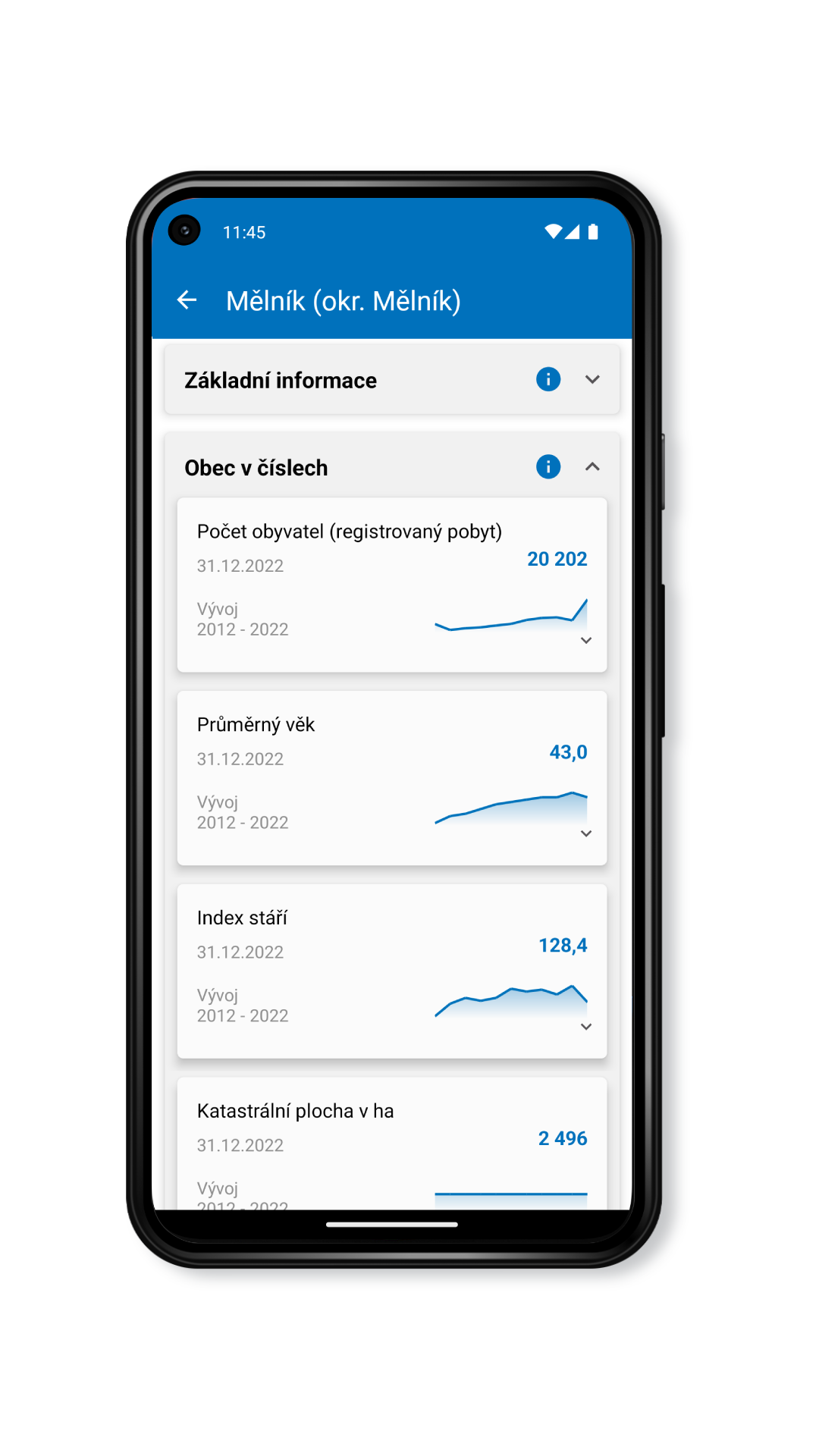 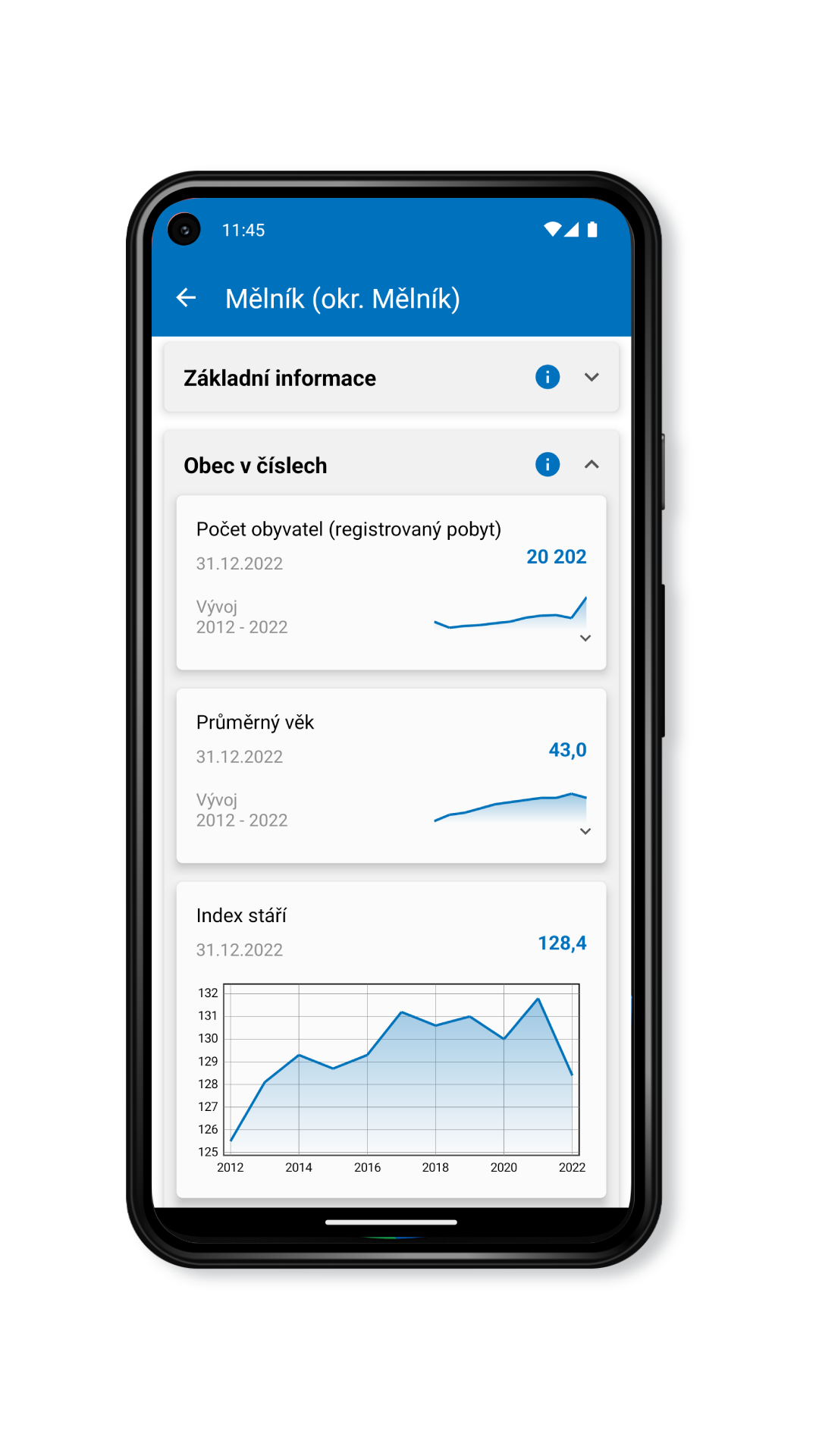 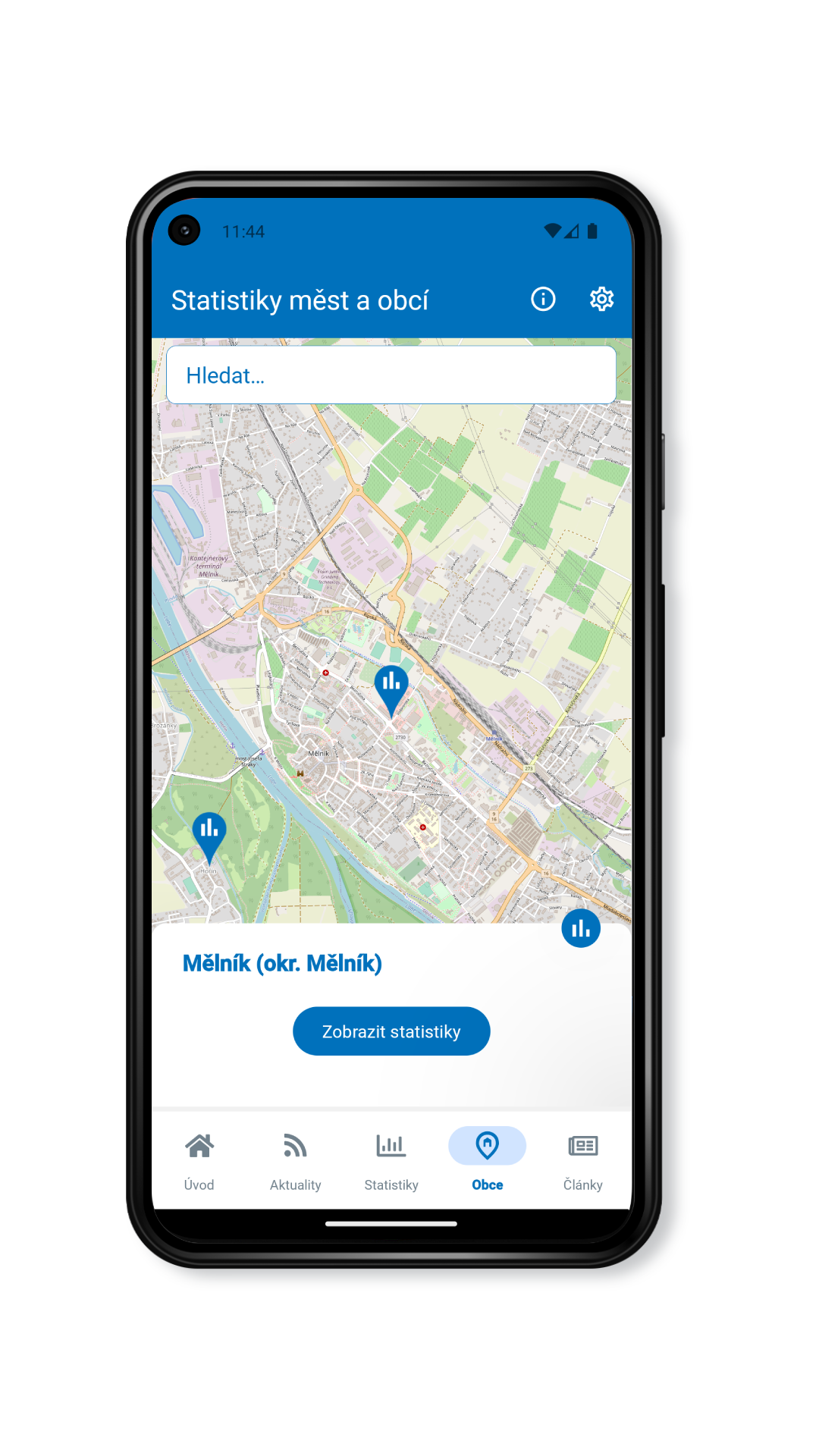 Využití GPS pro určení polohy na mapě a výběr obce - informace o zvolené obci (základní údaje, statistiky, výsledky sčítání); 
při povolení polohy se zobrazí vybraná data podle toho, kde se telefon nachází.
20
Otevřená data
Nabídka otevřených dat ČSÚ (více než 830 datových sad – DS registrovaných v NKOD)
Katalog produktů ČSÚ s filtrem na typ produktu „otevřená data“https://www.czso.cz/csu/czso/otevrena-data-v-katalogu-produktu-csu
Národní katalog otevřených dat (NKOD)https://data.gov.cz	

Typy otevřených dat ČSÚ
Statistická data – zdrojem je Veřejná databáze ČSÚ
Metadata – číselníky, vazby mezi položkami číselníků; velký potenciál pro propojená data, zdrojem je databáze SMS
Volební výsledky – zdrojem je databáze s volebními výsledky a webová stránka www.volby.cz
Informace o úřadu – volná pracovní místa- dynamicky generovaný výstup do JSON, CSV a XML

Příklady DS:
výsledky voleb, mapové podklady pro výsledky voleb: hranice volebních okrsků a senátních obvodů
výsledky sčítání 2021 – postupně zveřejňované datové sady za obyvatelstvo, byty a domy za různé územní úrovně, až do částí obcí, resp. ZSJ
21
Počítejte s námi
Petra Kuncová
Ředitelka odboru informačních služeb
petra.kuncova@csu.gov.cz
T: +420 703 46 21 12
22